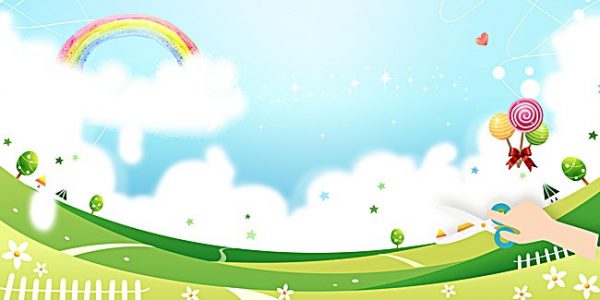 Trường Tiểu học Ái Mộ A
Bài giảng Lớp 3
   P.Môn: Luyện từ và câu
Tuần:    23

     Bài : Nhân hóa. Ôn tập cách đặt       và trả lời câu hỏi Như thế nào ?

                          GV: Nguyễn Thị Thúy
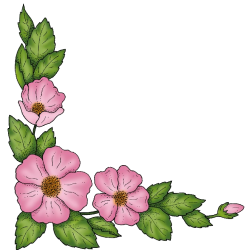 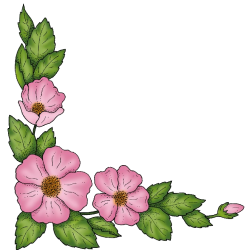 Ôn BÀI CŨ
Em hãy nêu các cách nhân hóa? Lấy ví dụ ?
Có 3 cách nhân hóa:
 Gọi sự vật bằng những từ dùng để gọi người.
     Ví dụ: ông, bác, cô, chị, nàng,…..
2. Tả sự vật bằng những từ ngữ dùng để tả người.
     Ví dụ: ngoan ngoãn, xinh đẹp, cần cù,…..
3. Nói với sự vật thân mật như nói với người.
      Ví dụ: ơi, à,…..
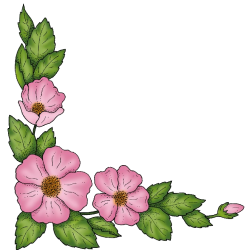 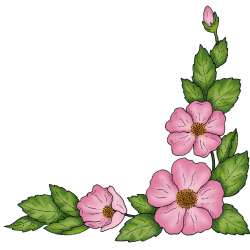 Thứ năm ngày 24 tháng 2 năm 2022
        Luyện từ và câu
Nhân hóa. Ôn tập cách đặt và trả lời câu hỏi Như thế nào ?
(SGK trang 35)
Mục tiêu

    1. Củng cố những hiểu biết về các cách nhân hóa.

    2. Ôn luyện cách đặt và trả lời câu hỏi Như thế nào?
Bài 1: Đọc bài thơ sau và trả lời câu hỏi :
Đồng hồ báo thức
Bác kim giờ thận trọng           Nhích từng li, từng li                 Anh kim phút lầm lì                     Đi từng bước, từng bước.
Bé kim giây tinh nghịch      Chạy vút lên trước hàng          Ba kim cùng tới đích           Rung một hồi chuông vang.
Hoài Khánh
a) Trong bài thơ trên, những vật nào được nhân hoá ?
b) Những vật ấy được nhân hoá bằng cách nào ?                  
c) Em thích hình ảnh nào? Vì sao ?
Bài 1: Đọc bài thơ sau và trả lời câu hỏi :
Đồng hồ báo thức
Bác kim giờ thận trọng           Nhích từng li, từng li                 Anh kim phút lầm lì                     Đi từng bước, từng bước.
Bé kim giây tinh nghịch      Chạy vút lên trước hàng          Ba kim cùng tới đích           Rung một hồi chuông vang.
Hoài Khánh
b) Những vật ấy được nhân hoá bằng cách nào ?
Kim giờ
Bác
thận trọng, nhích từng li, từng li.
Kim phút
Anh
lầm lì, đi từng bước, từng bước.
tinh nghịch, chạy vút lên trước hàng.
Kim giây
Bé
cùng tới đích, rung một hồi chuông vang.
Cả ba kim
cực kỳ cẩn thận, chính xác
thận trọng, nhích từng li,  từng li
từng li
lầm lì, đi từng bước, từng bước
tinh nghịch
tinh nghịch, chạy vút lên trước hàng
chạy vút
phóng đi rất nhanh
cùng tới đích, rung một hồi chuông vang
nghịch ngợm một cách ngang bướng.
Có 2 cách nhân hóa:
-  Gọi sự vật bằng những từ dùng để gọi người.    
- Tả sự vật bằng những từ ngữ dùng để tả người.
c) Em thích hình ảnh nào? Vì sao ?
Đồng hồ báo thức

Bác kim giờ thận trọng            Bộ kim giây tinh nghịch
Nhích từng li, từng li               Chạy vút lên trước hàng
Anh kim phút lầm lì                 Ba kim cùng tới đích
Đi từng bước, từng bước.        Rung một hồi chuông vang.
				                                                      Hoài Khánh
Bài 2:Dựa vào nội dung bài thơ trên, trả lời câu hỏi:
- Bác kim giờ nhích về phía trước như thế nào ?
- Anh kim phút đi như thế nào ?
- Bé kim giây chạy lên trước hàng như thế nào ?
Bài 2: Dựa vào nội dung bài thơ trên, trả lời câu hỏi:
a) Bác kim giờ nhích về phía trước như thế nào?
- Bác kim giờ nhích về phía trước từng li, từng li.
- Bác kim giờ nhích về phía trước một cách rất thận trọng.
b) Anh kim phút đi như thế nào?
- Anh kim phút đi lầm lì từng bước, từng bước.
- Anh kim phút đi thong thả, từng bước một.
c) Bé kim giây chạy lên trước hàng như thế nào?
- Bác kim giây chạy lên trước hàng rất nhanh.
- Bác kim giây chạy lên trước hàng một cách tinh nghịch.
Bộ phận trả lời câu hỏi Như thế nào? thường là những từ ngữ chỉ đặc điểm.
Bài 3: Đặt câu hỏi cho bộ phận câu được in đậm:
a. Trương Vĩnh Ký hiểu biết rất rộng.

b. Ê-đi-xơn làm việc miệt mài suốt ngày đêm.

c. Hai chị em thán phục nhìn chú Lý.

d.Tiếng nhạc nổi lên réo rắt.
- Trương Vĩnh Ký hiểu biết như thế nào ?
- Ê-đi-xơn làm việc như thế nào?
- Hai chị em nhìn chú Lý như thế nào ?
- Tiếng nhạc nổi lên như thế nào ?
GHI NHỚ

Có các cách nhân hóa:
 Gọi sự vật bằng những từ dùng để gọi người.
 Tả sự vật bằng những từ ngữ dùng để tả người.

Bộ phận trả lời câu hỏi Như thế nào? thường là những từ ngữ chỉ đặc điểm.
Ai nhanh hơn ?
Chọn câu hỏi cho bộ phận gạch chân trong câu sau :
Đặng Văn Ngữ làm việc miệt mài suốt ngày đêm.
a. khi nào?
b. để làm gì?
c. như thế nào?
[Speaker Notes: Thêm gạch chân]
- Ê-đi-xơn là một nhà bác học…
Bộ phận câu trả lời cho câu hỏi “Như thế nào?” cần điền vào chỗ chấm là :
a. nổi tiếng
b. rất nổi tiếng
c. để làm giàu
Điền từ thích hợp vào chỗ chấm :
Tôi là ...........
Quanh năm tôi bảo vệ
Những bạn cây trong vườn
Những bạn cây dễ thương,
Hiền lành và chăm chỉ.
a. hàng rào
b. ngôi nhà
c. bầu trời
Mục tiêu

    1. Củng cố những hiểu biết về các cách nhân hóa.

    2. Ôn luyện cách đặt và trả lời câu hỏi Như thế nào?
Dặn dò
Học bài, hoàn thành bài 2 vào vở.
 Chuẩn bị bài sau: Mở rộng vốn từ : Nghệ thuật. Dấu phẩy (SGK trang 53).
Chúc các con chăm ngoan, học giỏi !